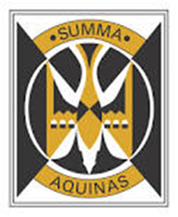 S. Igoe (PT Parental Engagement)
Parental Engagement & Family Learning
Wednesday 4th May 2021
Session Outline
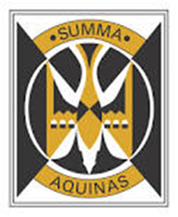 Introduction to me
Policy & Legislation 
Why is Parental Engagement/Family Learning important? 
How can we improve our engagement with families as a school/as class teachers?
Why do we need to support parents and families?
Scottish Attainment Challenge
GIRFEC 
HGIOS 
Child Poverty (Scotland) Act
Policy/Legislation
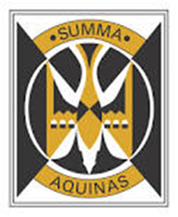 SCOTTISH SCHOOLS (PARENTAL INVOLVEMENT) ACT 2006:
More than representation needed
Responsibility of the head teacher and others
Role of parents in supporting learning 
Parent Council
Policy/Legislation
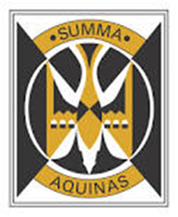 Learning Together National Action Plan (2018):
ensure that parents are supported to be fully involved in the life and work of their children’s early learning and childcare setting or school;
encourage and support collaborative partnerships between practitioners, parents and families;
get the right support in place so that parents can engage in their child’s learning;
expand access to family learning opportunities which meet participants needs;
improve the quality of all communication between practitioners, staff, parents and families, and;
improve the skills of leaders, front-line practitioners and support staff.
Why is Parental Engagement/Family Learning important?
20% of week at school 
Covid-19/learning from home 
Learning support 
Relationships 
Get to know families/siblings
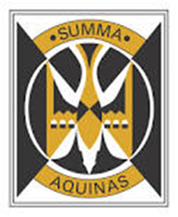 How do we support parents/families?
Digital support sessions
Family cooking sessions
D&T sessions
Enhanced Parental Transitions
EAL coffee mornings
Celebrating success
Website/home learning hub
Leading Parent Partnership Award
Wellbeing fund
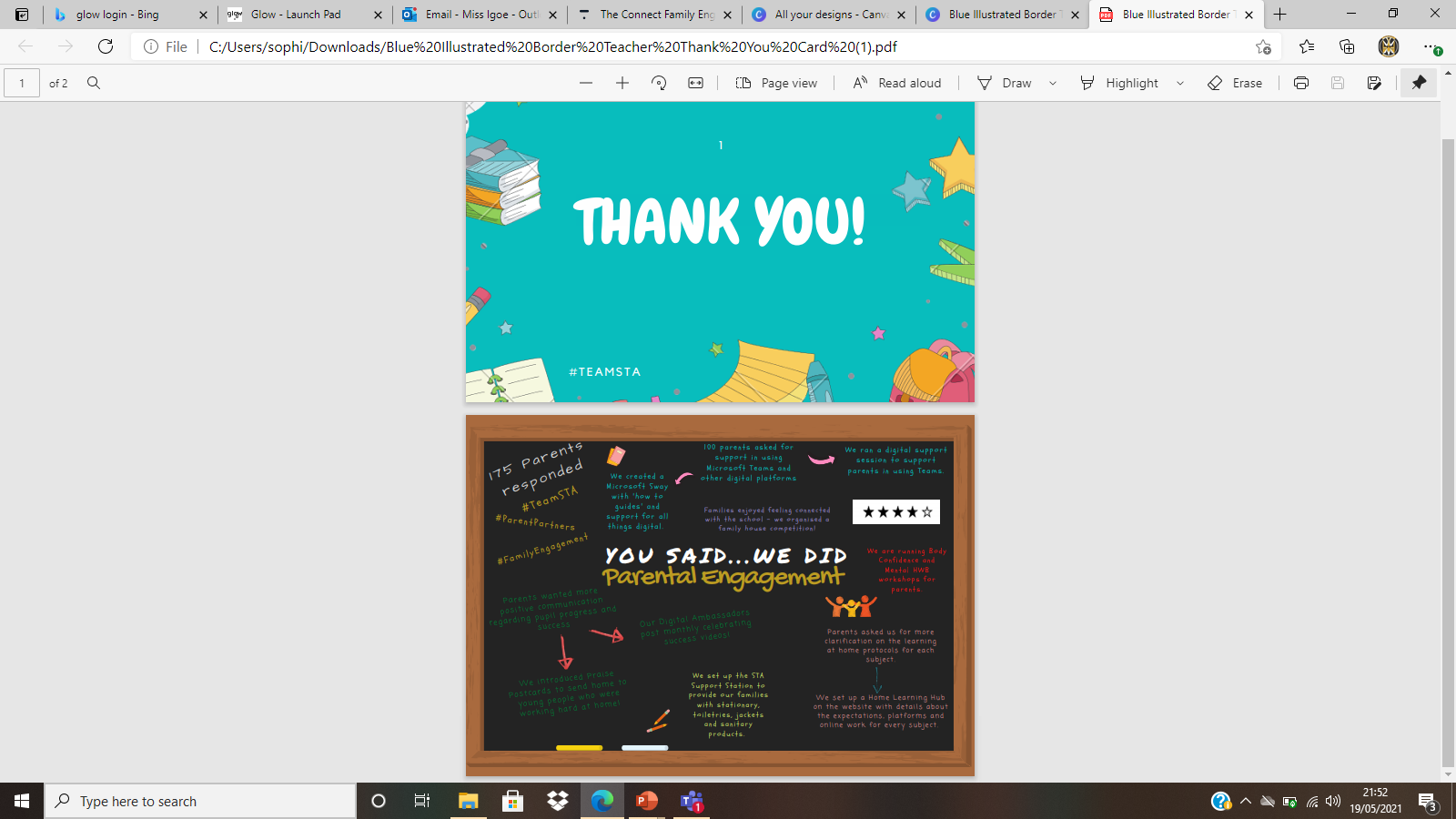 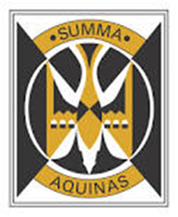 Whats next for STA?
P7 Transition events 
Family calendars 
Mental health and wellbeing workshops 
In school family learning opportunities (cooking, sport, first aid and more)
Parent focus groups
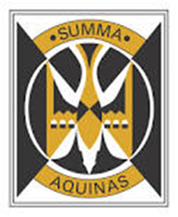 How can you contribute as a class teacher?
twitter/school website/school app 
reports/parents nights/careers nights 
homework tasks which involve families 
get involved in whole school activities 
be a presence at school evenings